MEDICAL PHONE TREE
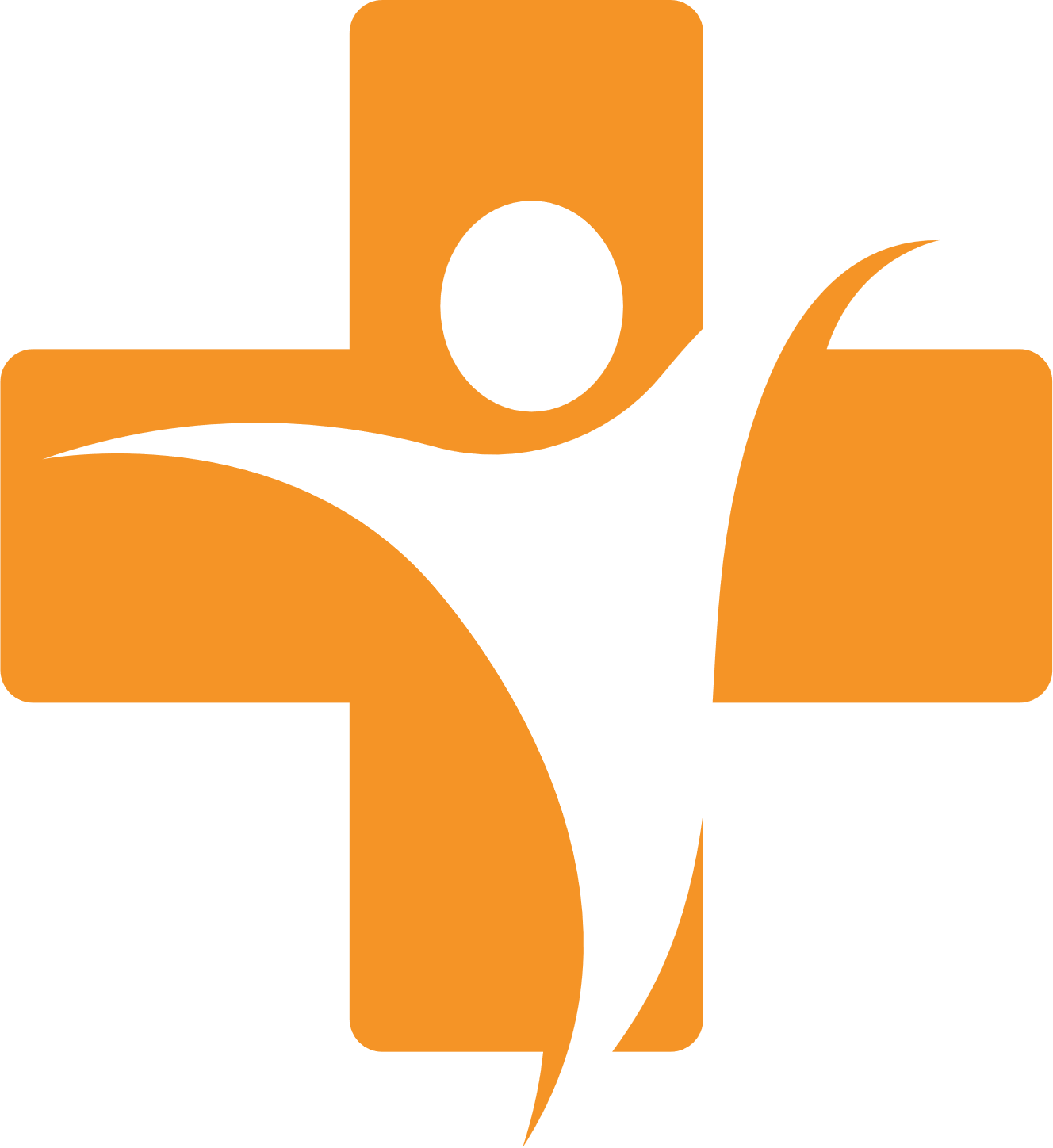 Medical
Logo
Emergency Services
+00-123-456-789
Appointments
+00-123-456-789
Pharmacy
+00-123-456-789
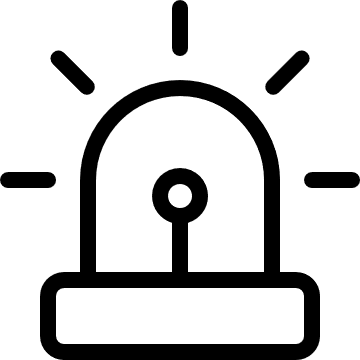 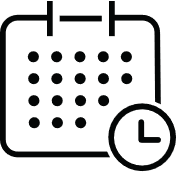 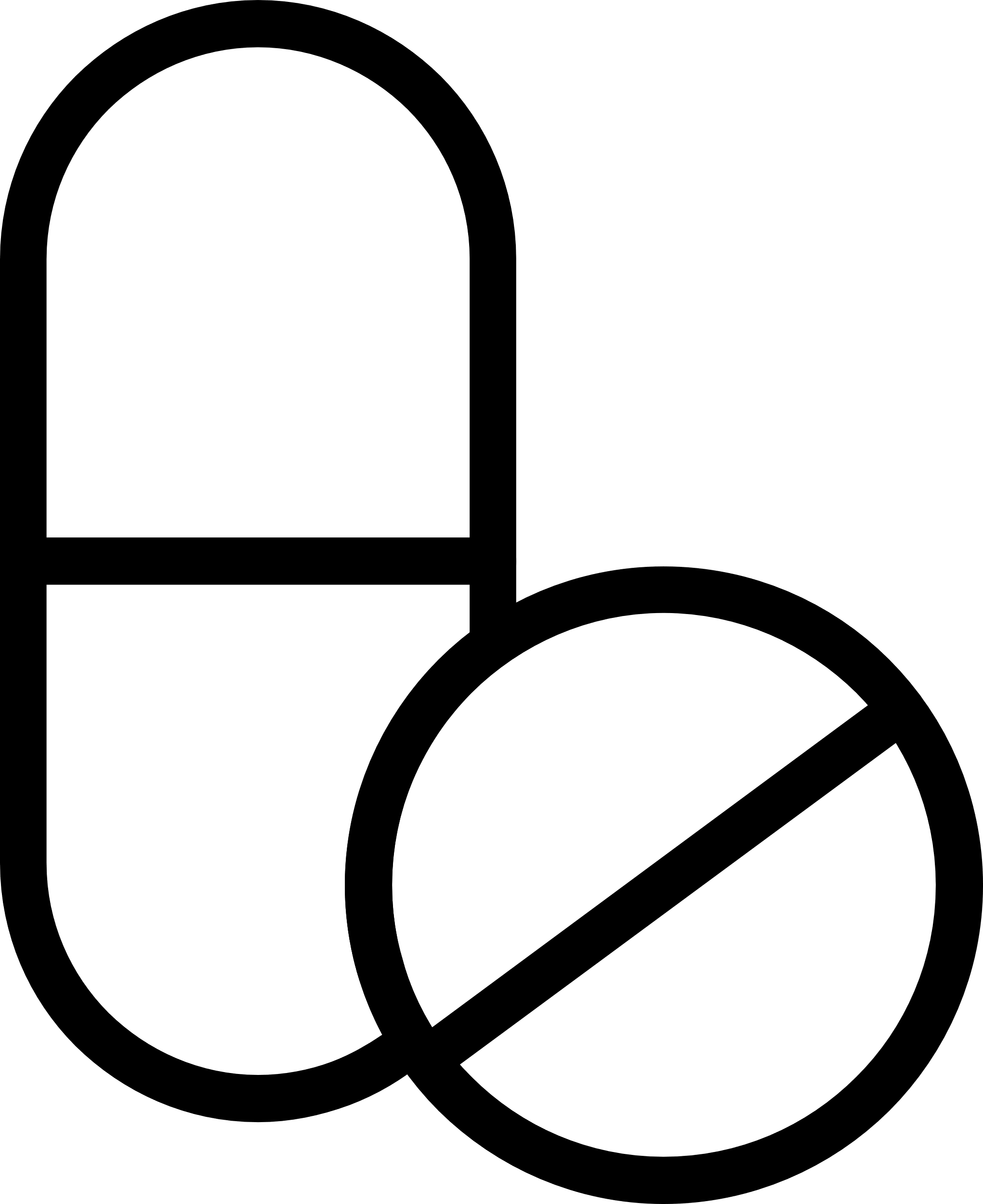 Patient Information
+00-123-456-789
Billing and Insurance
+00-123-456-789
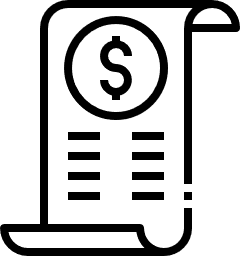 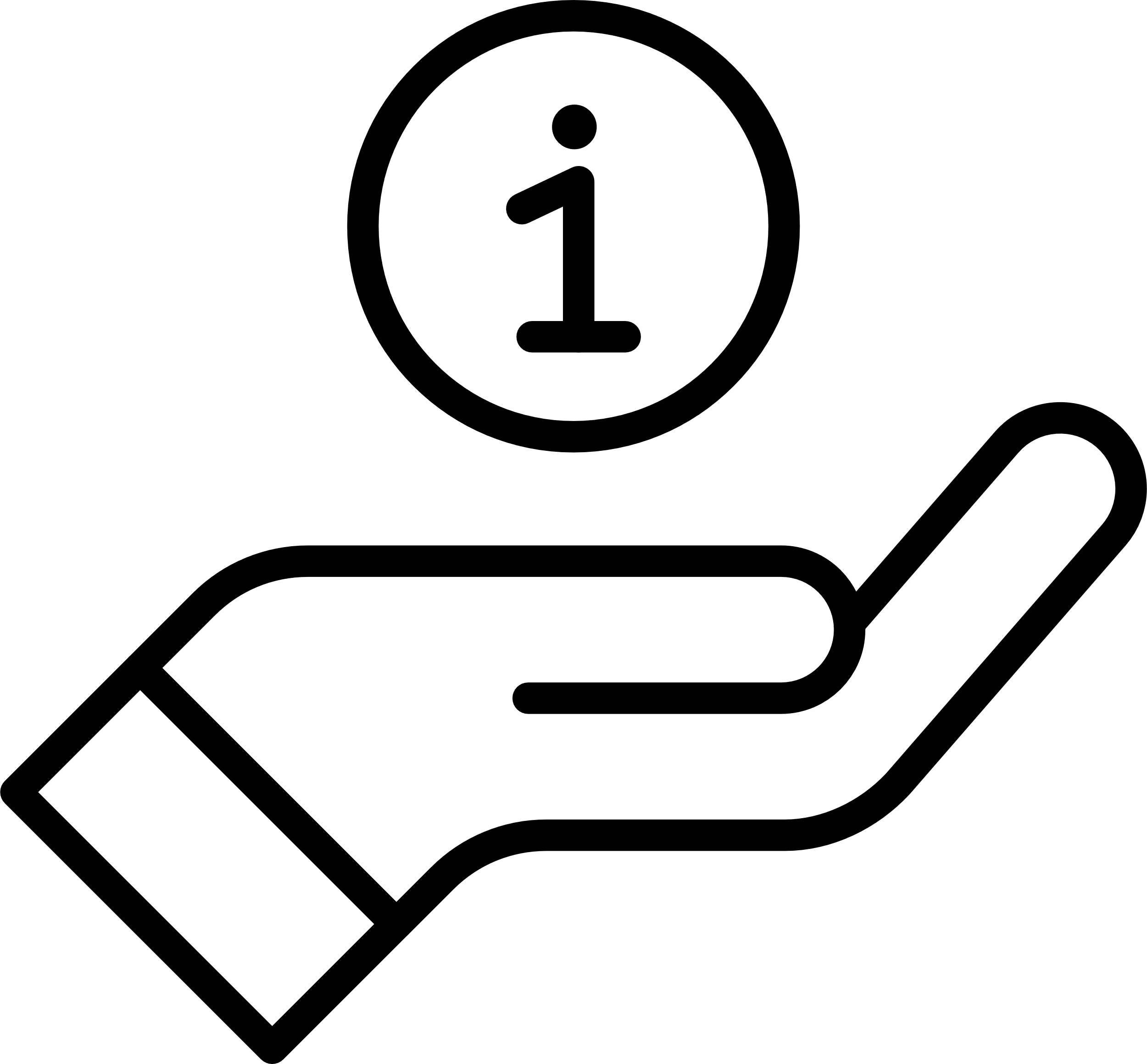 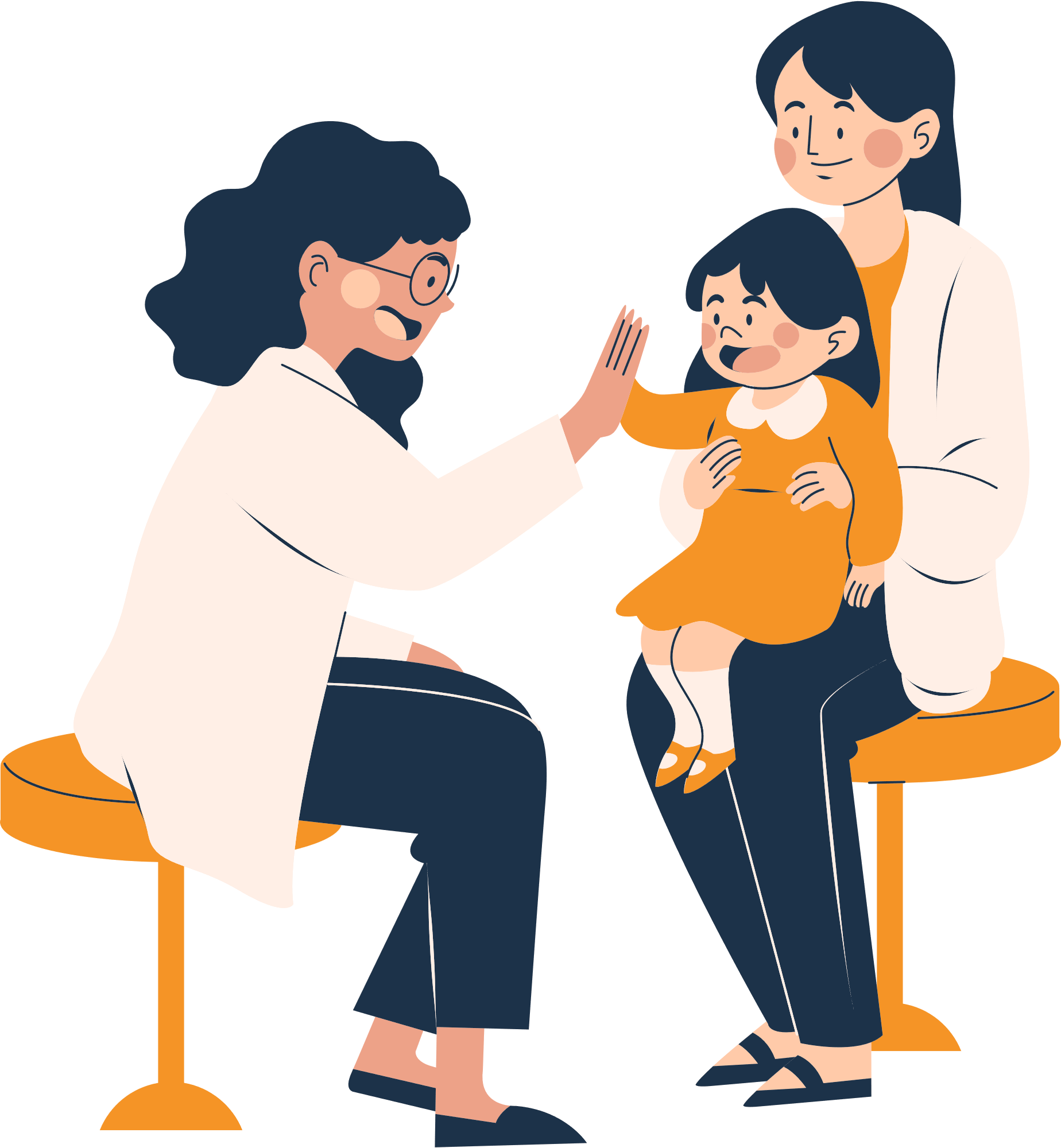 Nurse Hotline
+00-123-456-789
After-Hours Care
+00-123-456-789
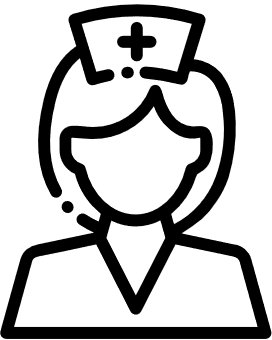 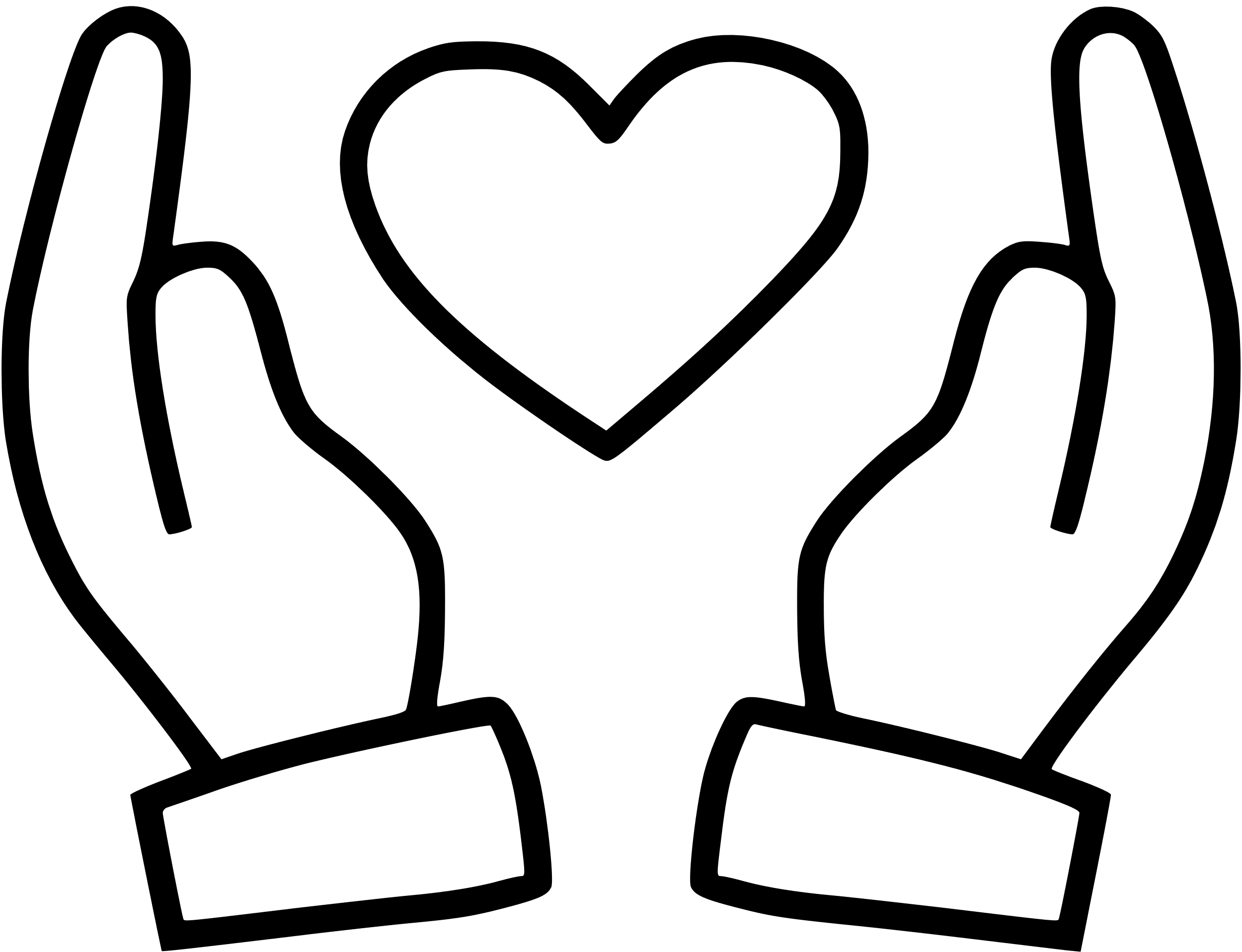